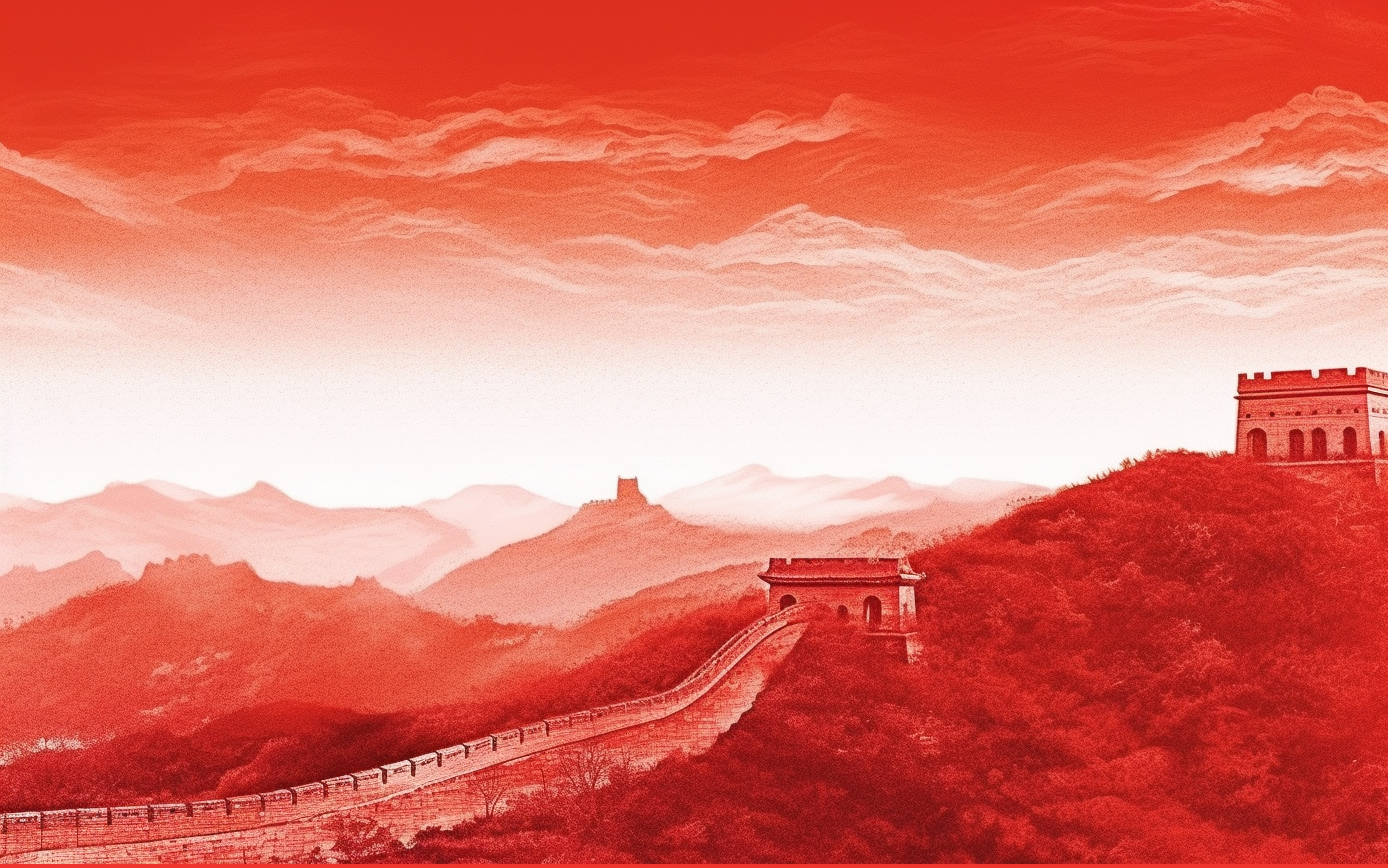 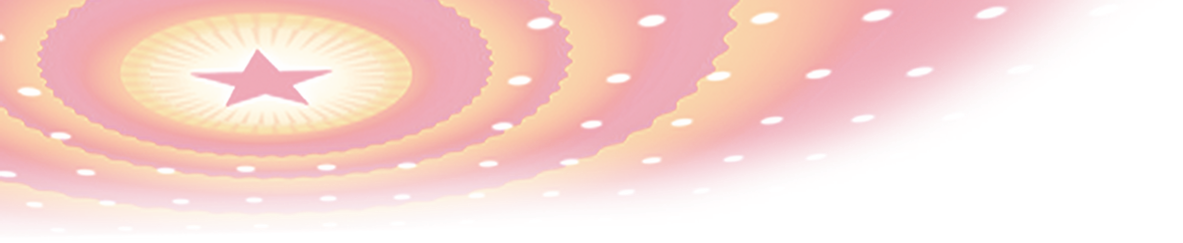 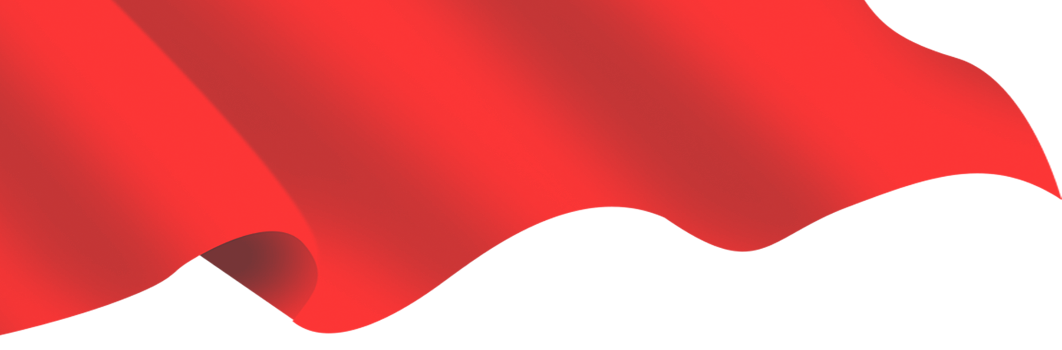 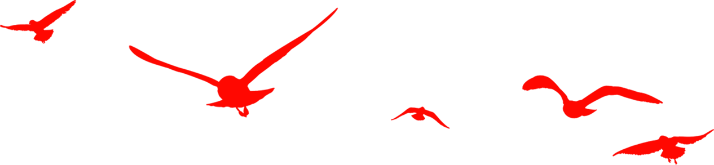 社区创文工作汇报总结
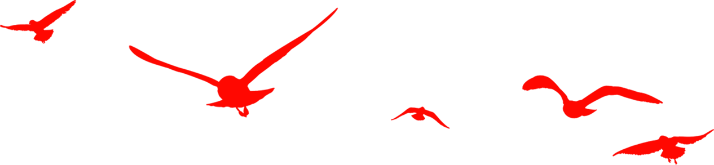 20XX
主讲人：AiPPT
时间：20XX
目录
Catalogue
1.
2.
创文工作概述
社区文明建设成效
3.
社区志愿服务与居民参与
01
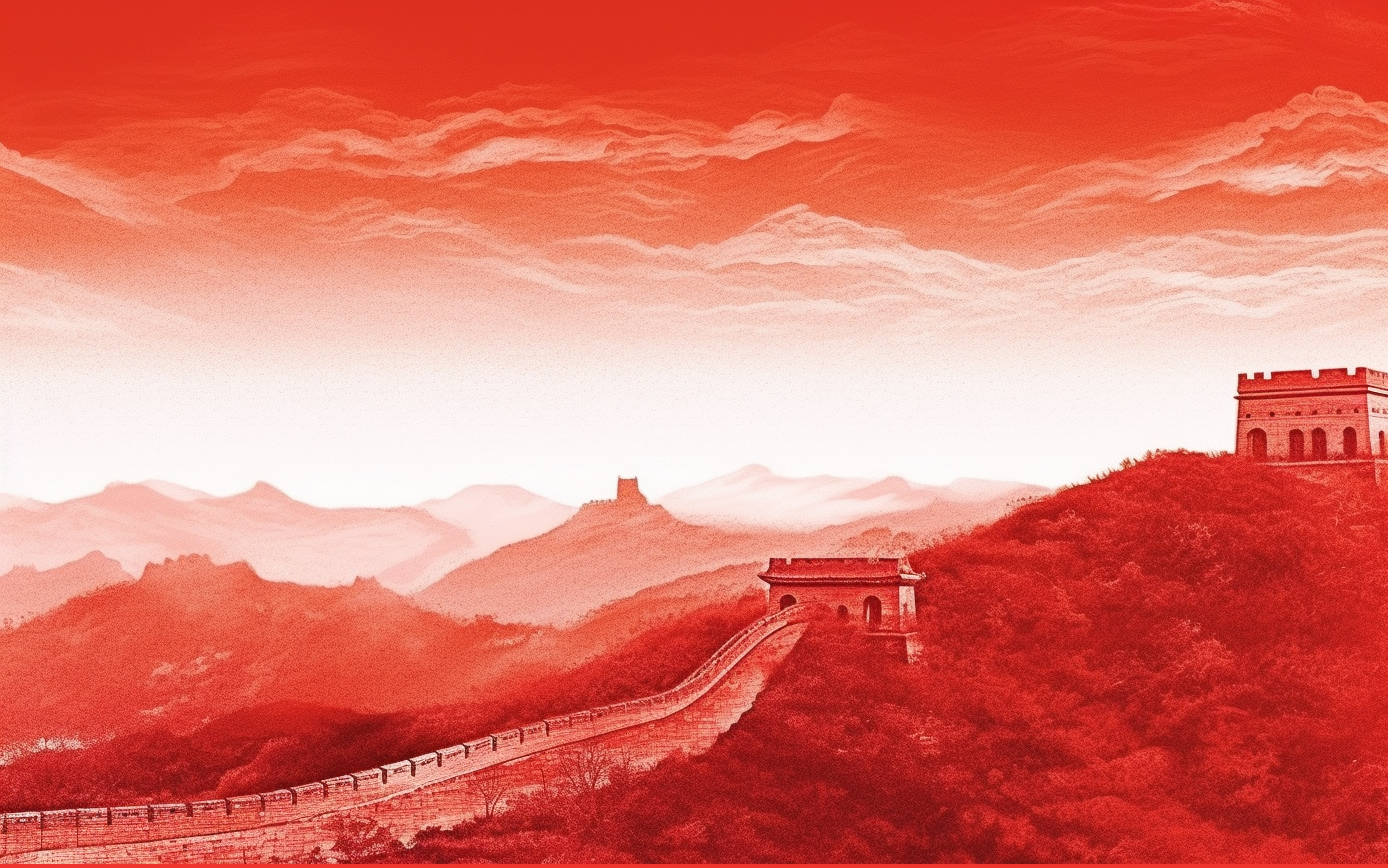 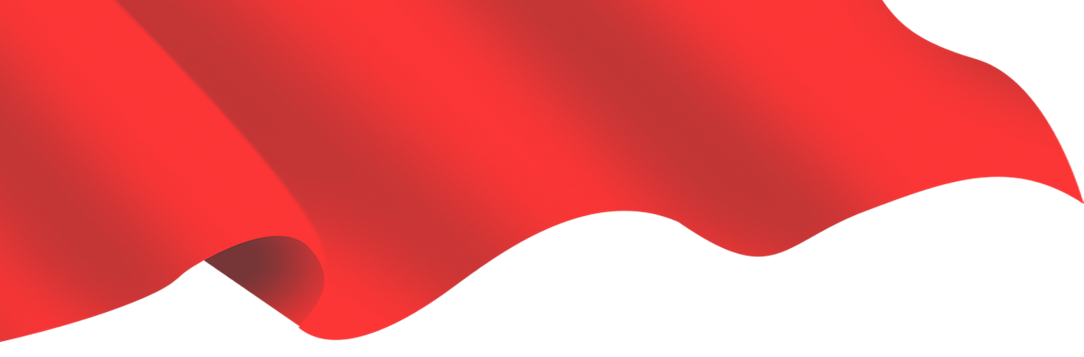 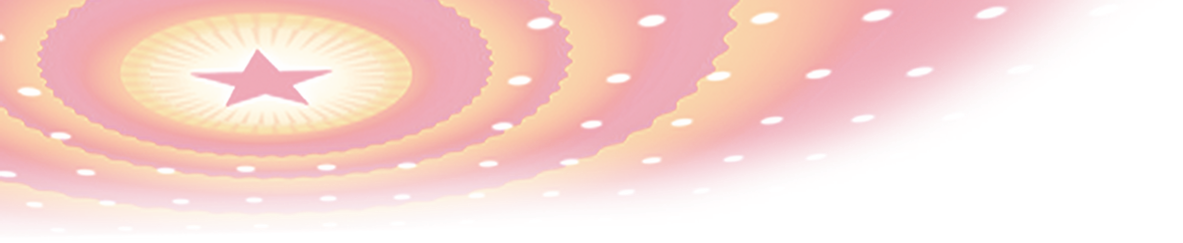 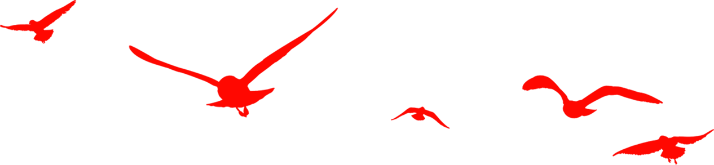 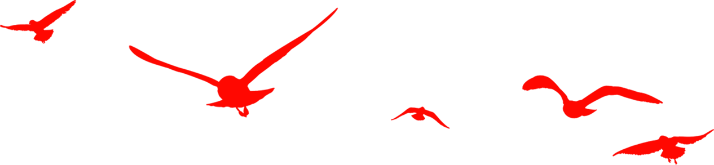 创文工作概述
创文工作目标与意义
创文工作目标设定
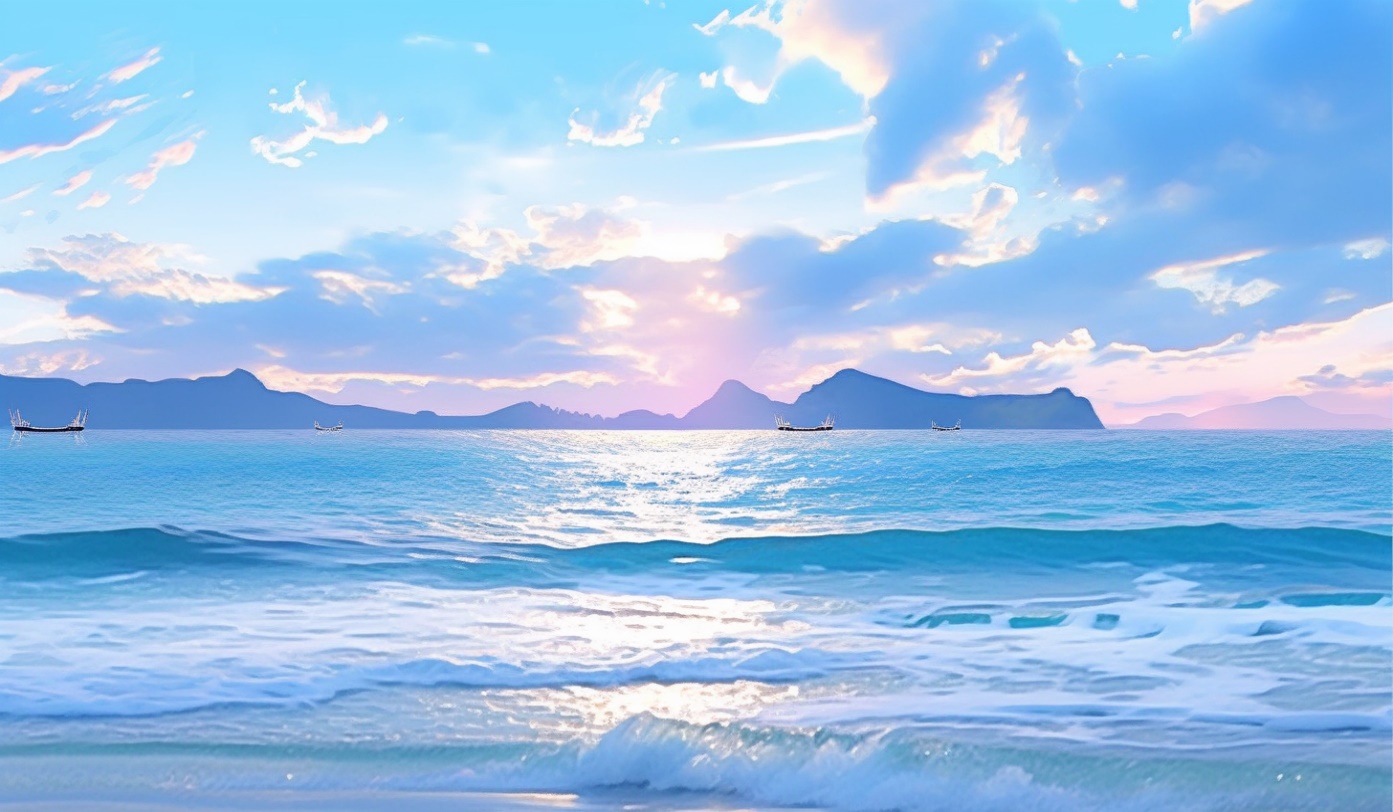 本季度社区创文工作的目标是提升社区文明程度，增强居民的文明意识和参与度，打造和谐宜居的社区环境。
分析创文工作目标与城市文明建设、居民生活质量提升之间的关联，以及对社区可持续发展的重要性。
讨论目标设定的依据，包括社区现状、居民需求和政策导向。
创文工作的社会意义
阐述创文工作对于提高社区凝聚力、促进社会和谐以及增强居民归属感的重要作用。
分析创文工作在提升城市形象、推动社会进步方面的意义。
讨论创文工作对于培养居民文明习惯、传承文化价值的长远影响。
创文工作与社区发展
描述创文工作如何与社区发展规划相结合，推动社区全面发展。
分析创文工作在改善社区基础设施、提升公共服务质量方面的作用。
提出创文工作在促进社区经济、文化、环境协调发展中的策略。
创文工作实施情况
创文工作的主要措施
创文工作的创新实践
创文工作的挑战与对策
介绍本季度实施的创文工作措施，包括环境整治、文明宣传和文化活动等。
分析这些措施的实施效果，如社区环境改善、居民文明行为提升等。
提出未来创文工作措施的优化方向，如加强科技应用和创新管理模式。
展示本季度创文工作中的创新实践，如利用社交媒体进行文明宣传、开展社区志愿服务活动等。
分析创新实践对提升创文工作效果的影响，如提高居民参与度和工作效率。
提出未来创文工作创新的策略，如引入智能化管理和居民自治模式。
探讨本季度创文工作面临的主要挑战，如资源有限、居民参与度不高等。
分析挑战对创文工作的影响，以及采取的应对措施。
提出解决创文工作挑战的长期对策，如加强政策支持和社区合作。
02
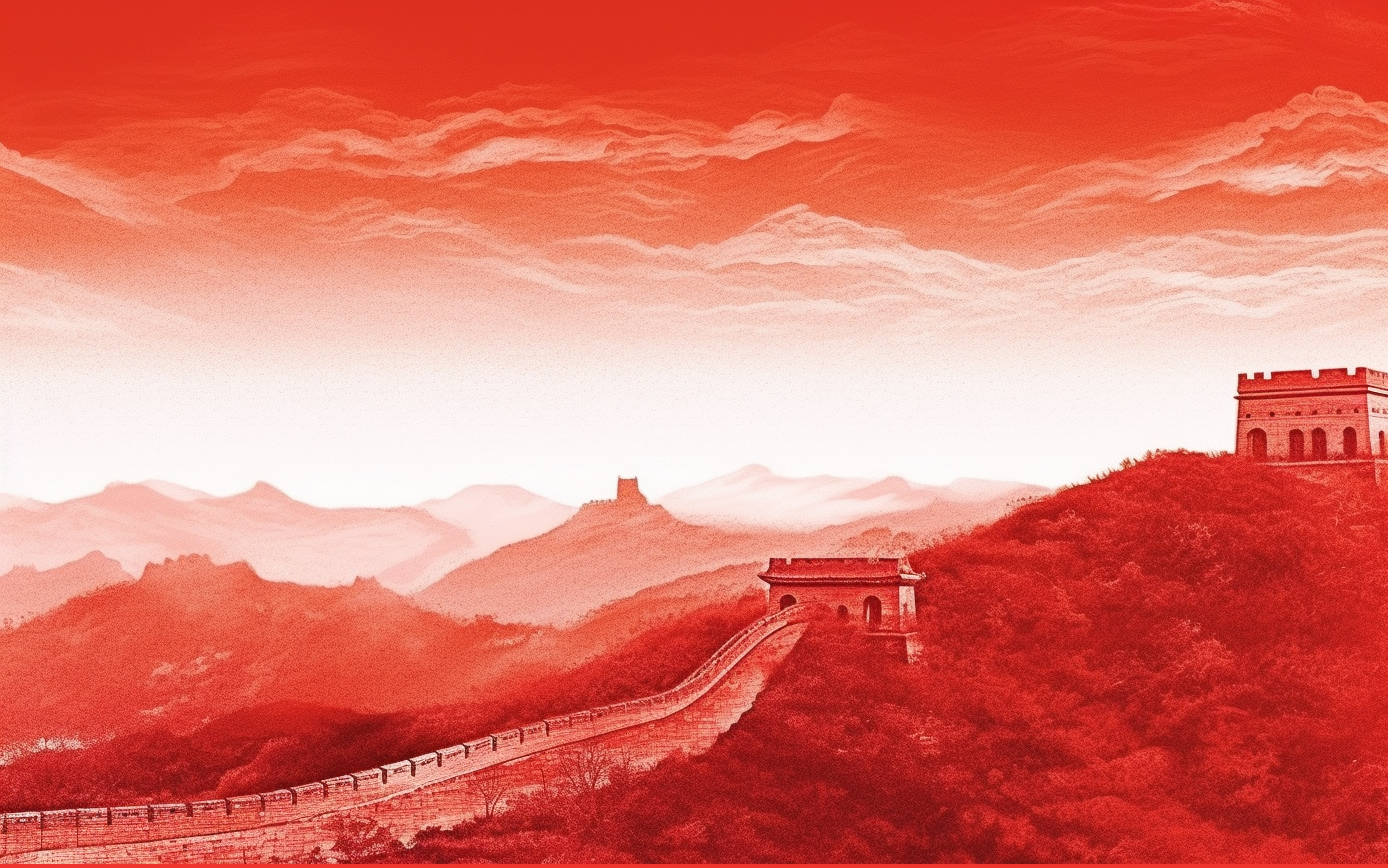 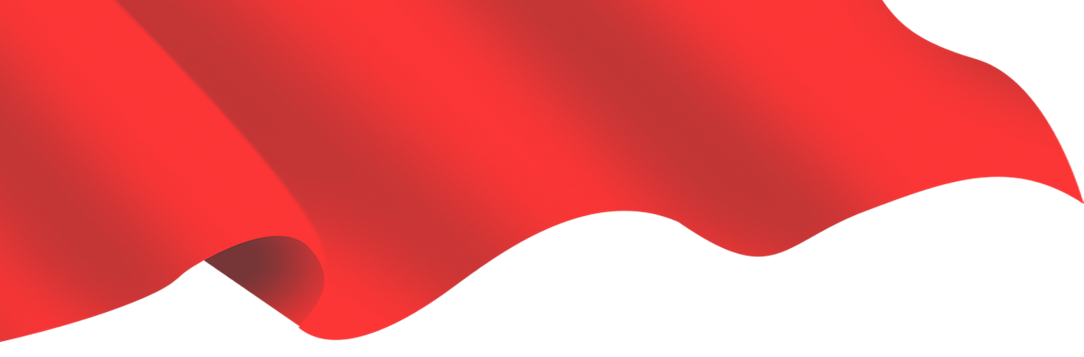 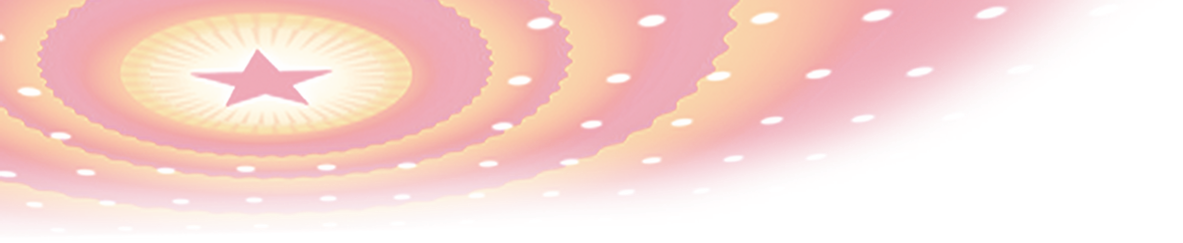 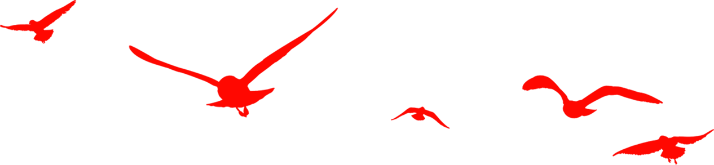 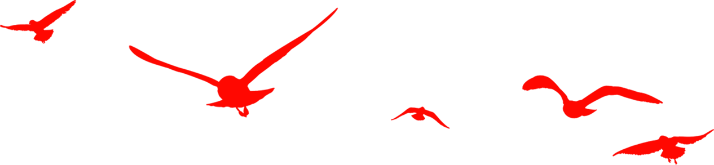 社区文明建设成效
社区环境改善成果
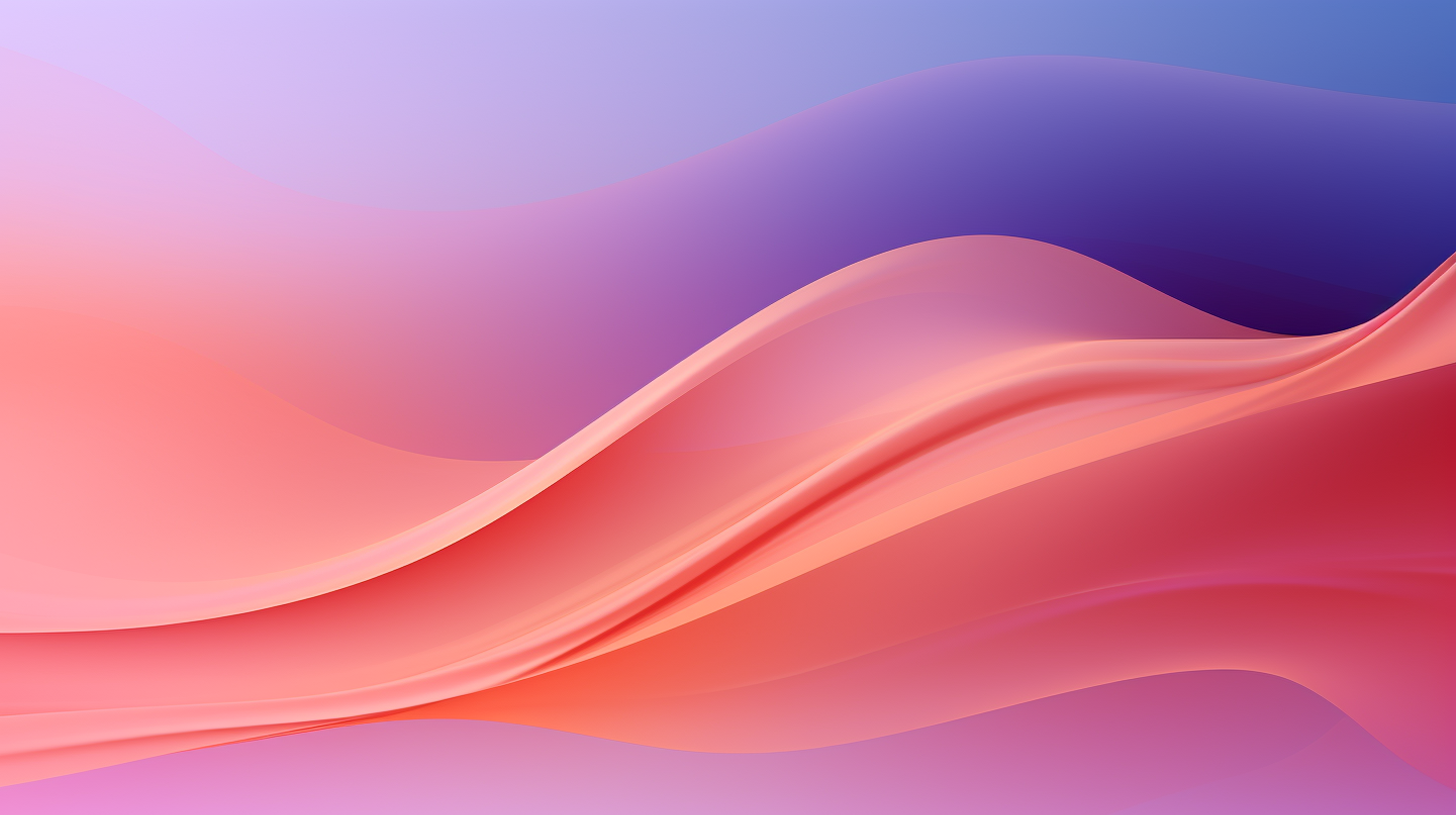 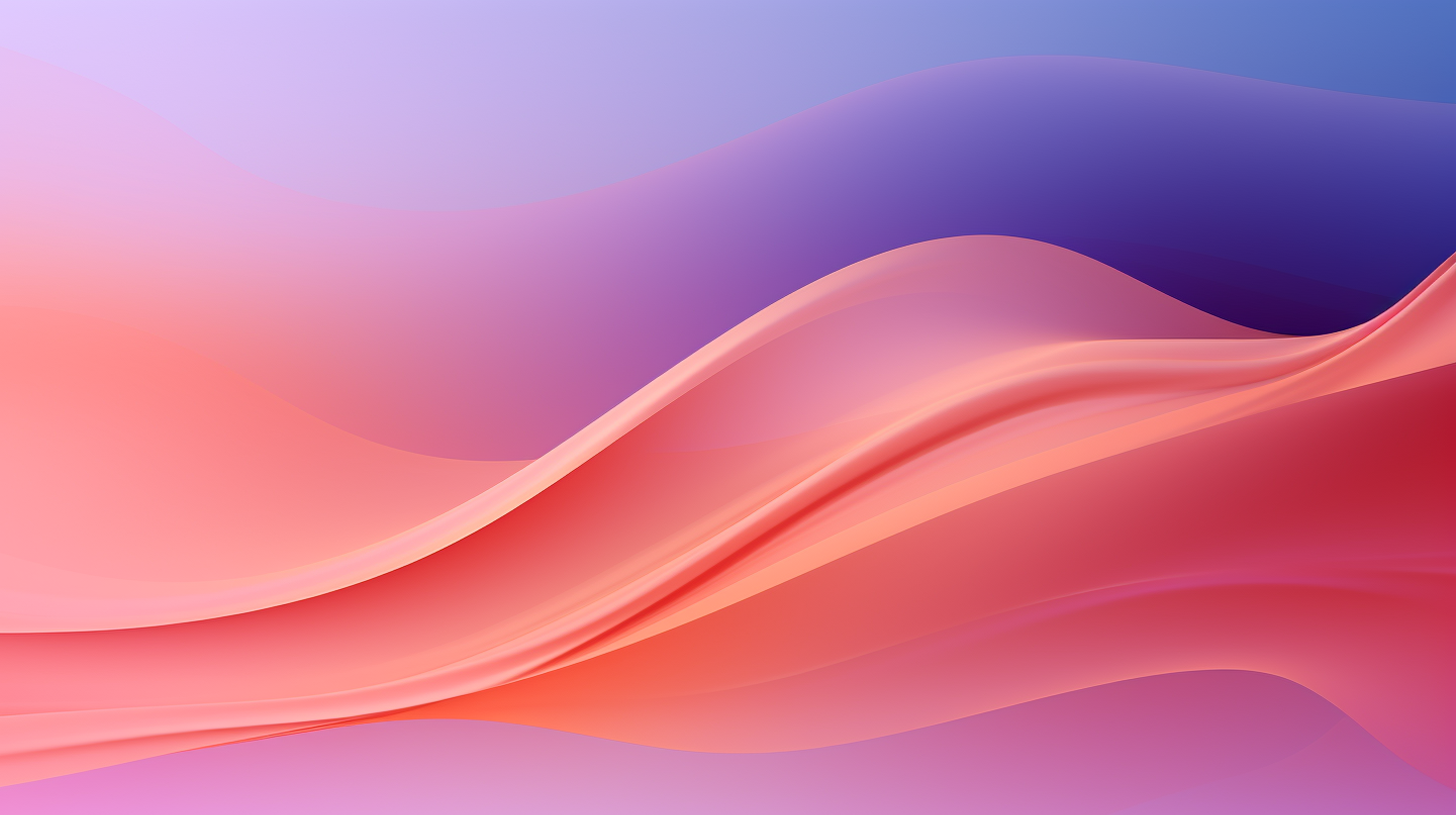 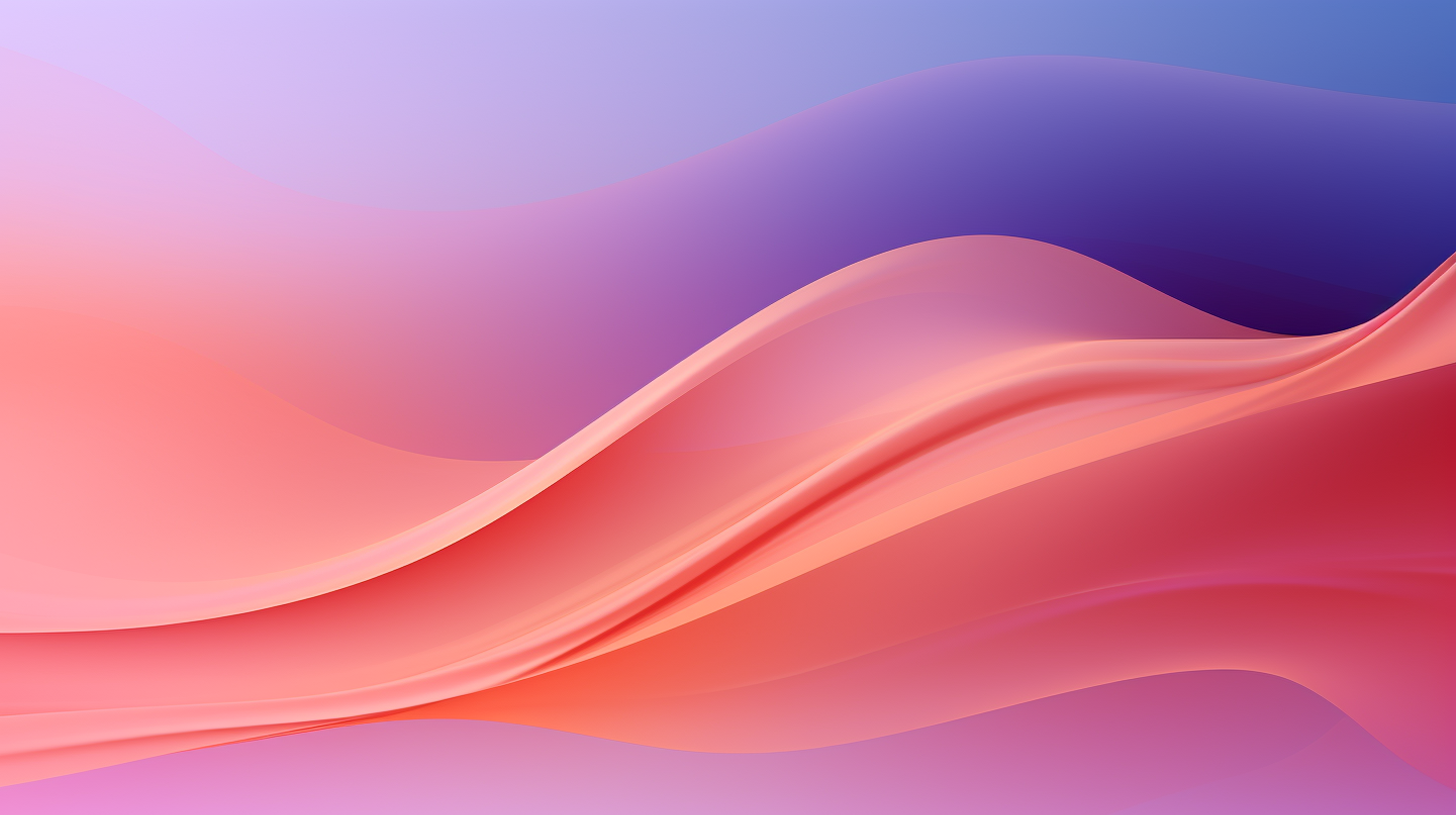 公共秩序优化成果
基础设施建设成果
环境卫生整治成效
介绍本季度社区公共秩序优化的工作，如交通整治、噪音控制等。
分析公共秩序优化对提升居民安全感和满意度的影响。
提出进一步优化公共秩序的策略，如加强执法力度和提高居民自律意识。
展示本季度社区基础设施建设的进展，如道路修复、公共设施完善等。
分析基础设施建设对提高社区服务水平和满足居民需求的重要性。
提出未来基础设施建设的规划，如增加休闲空间和提升无障碍设施。
描述本季度社区环境卫生整治的具体措施和成果，如垃圾清理、绿化提升等。
分析环境卫生整治对改善居民生活质量和提升社区形象的作用。
提出持续改善社区环境卫生的措施，如建立长效管理机制和鼓励居民参与。
社区文化活动开展
介绍本季度社区文化活动的策划思路和实施过程，如节日庆典、文艺演出等。
分析文化活动对丰富居民精神生活和增强社区文化氛围的作用。
提出未来文化活动创新的方向，如结合传统节日和现代元素。
文化活动的策划与实施
描述本季度社区文化活动中居民的参与情况，如参与人数、反馈意见等。
分析居民参与文化活动的积极性及其对社区凝聚力的影响。
提出提高居民参与度的措施，如提供多样化活动和优化活动宣传。
文化活动的居民参与
分析本季度社区文化活动对社会文明建设的推动作用，如提升社区知名度和吸引外来投资等。
讨论文化活动在传承历史文化、促进文化交流方面的意义。
提出通过文化活动提升社区软实力的策略，如打造社区文化品牌和培养文化人才。
文化活动的社会效应
03
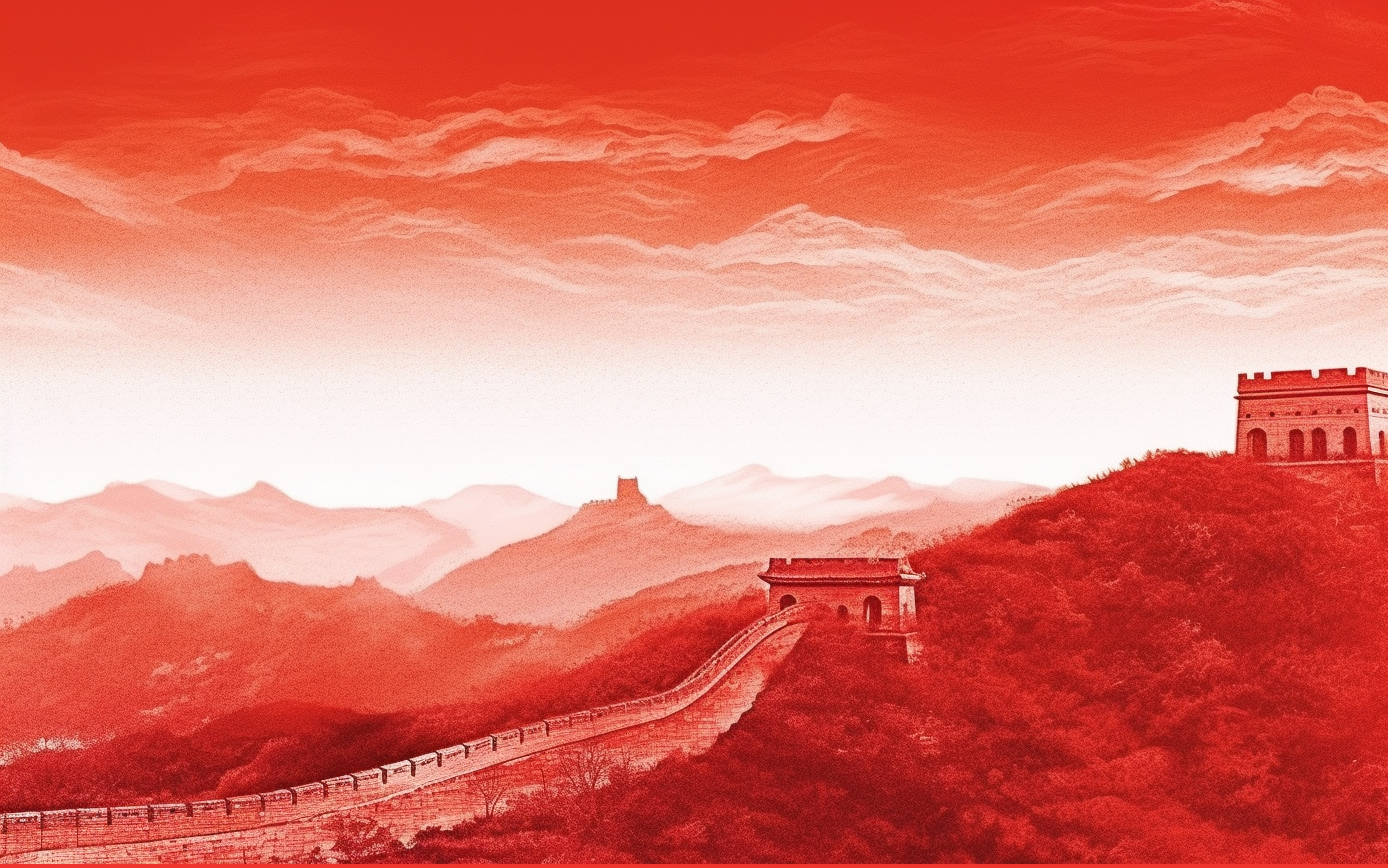 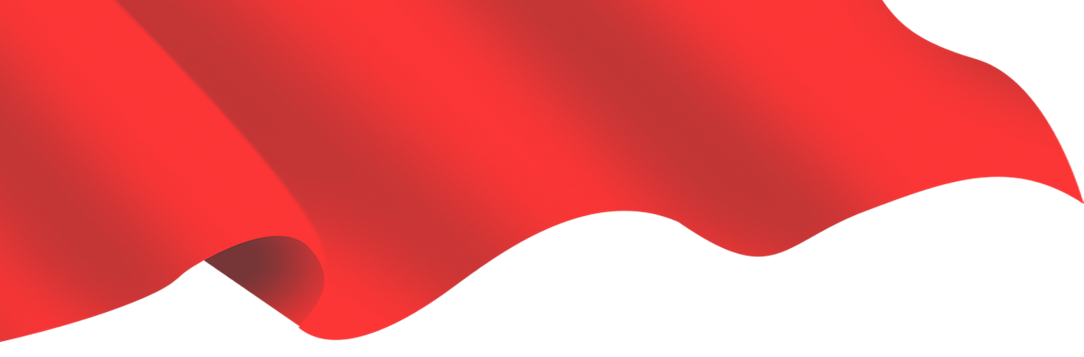 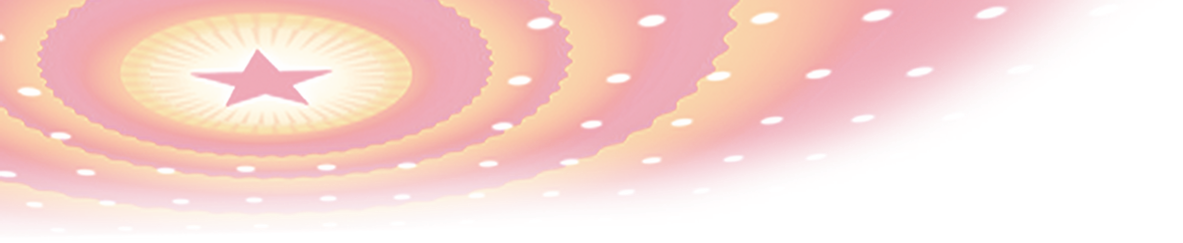 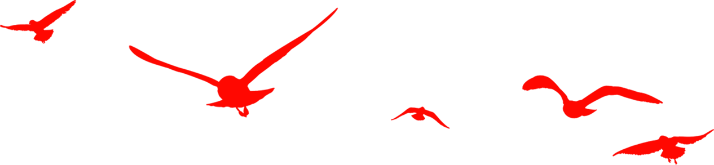 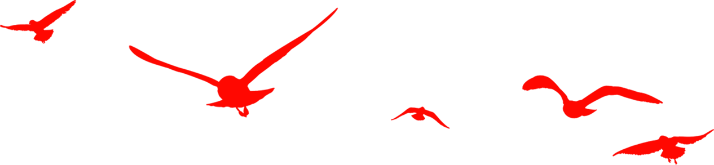 社区志愿服务与居民参与
志愿服务活动开展
志愿服务活动的组织与实施
志愿服务活动的效果评估
介绍本季度社区志愿服务活动的组织架构和实施情况，如志愿者招募、活动安排等。
分析志愿服务活动对提升社区服务水平和满足居民需求的贡献。
提出未来志愿服务活动发展的规划，如建立专业志愿服务队伍和拓展服务领域。
展示本季度社区志愿服务活动的效果评估，如服务时长、受益人群等。
分析志愿服务活动对提升居民满意度和社会责任感的作用。
提出优化志愿服务活动的措施，如加强志愿者培训和提高活动效率。
志愿服务活动的创新与挑战
探讨本季度社区志愿服务活动中的创新实践和面临的挑战，如新型服务项目和资源限制等。
分析创新与挑战对志愿服务活动的影响，以及采取的应对策略。
提出未来志愿服务活动创新的方向，如利用科技手段提高服务效率和质量。
居民参与创文工作
居民参与意识的提升
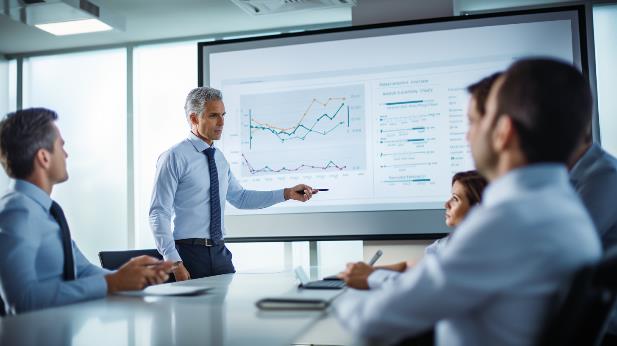 描述本季度在提升居民参与创文工作意识方面所做的努力，如宣传教育、激励机制等。
分析居民参与意识提升对创文工作的重要性，以及对社区文明建设的长远影响。
提出进一步增强居民参与意识的策略，如建立居民参与平台和优化激励政策。
居民参与活动的组织
介绍本季度组织居民参与创文工作的具体活动，如环境清洁、文明劝导等。
分析居民参与活动对提升社区凝聚力和居民满意度的作用。
提出未来居民参与活动的创新方向，如结合居民兴趣和社区需求设计活动。
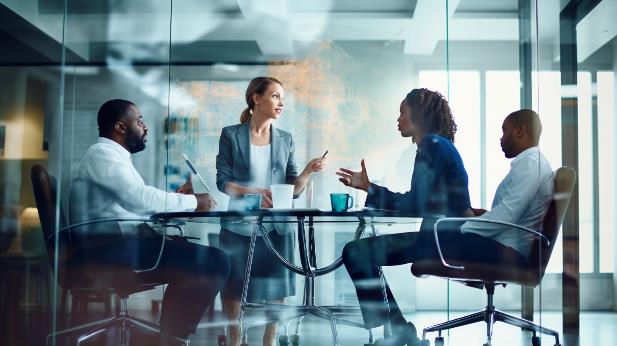 居民参与的成效与反馈
展示本季度居民参与创文工作的成效，如参与人数、活动影响等。
分析居民参与的反馈意见，以及对创文工作改进的启示。
提出根据居民反馈优化创文工作的措施，如调整活动内容和提高活动质量。
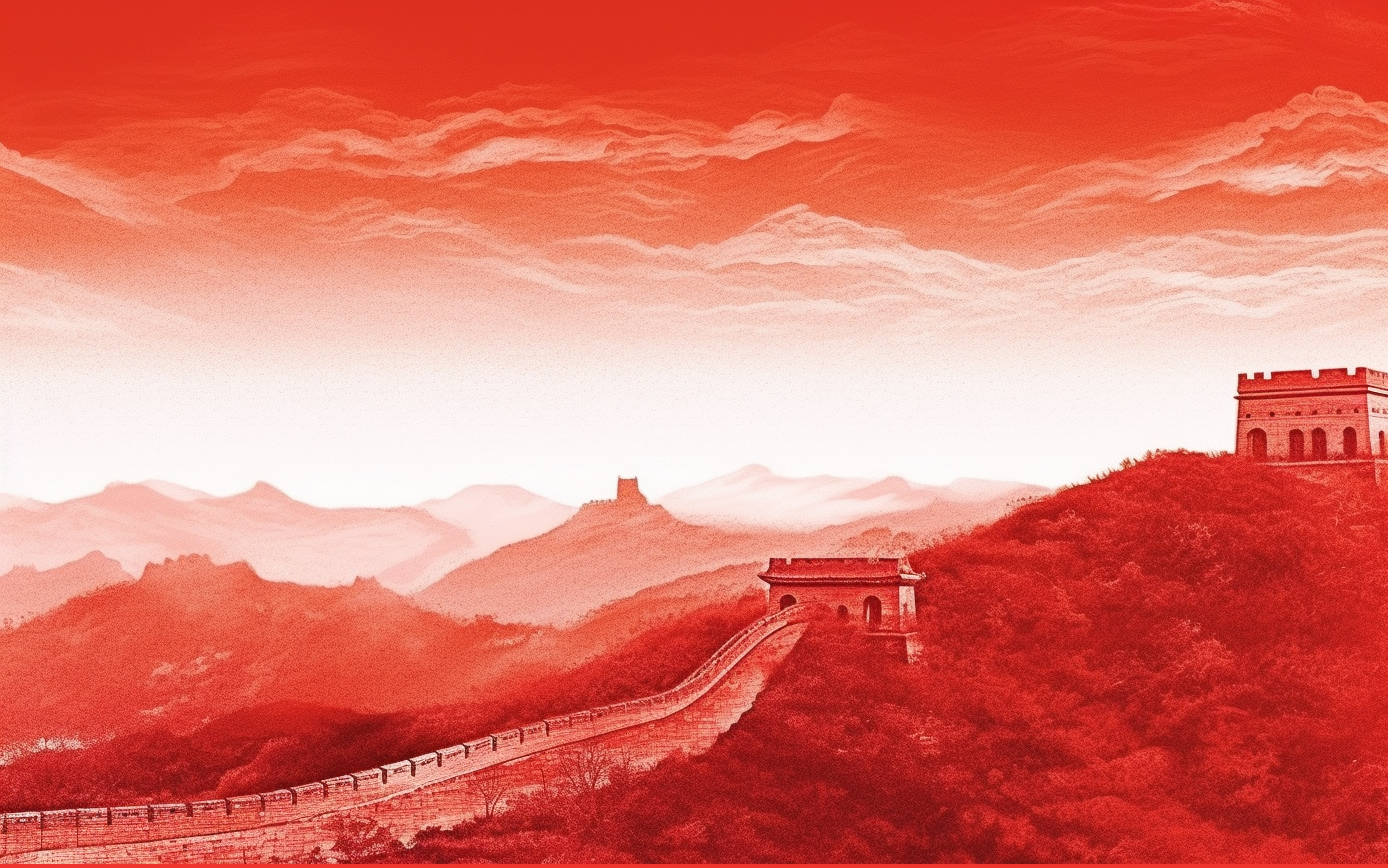 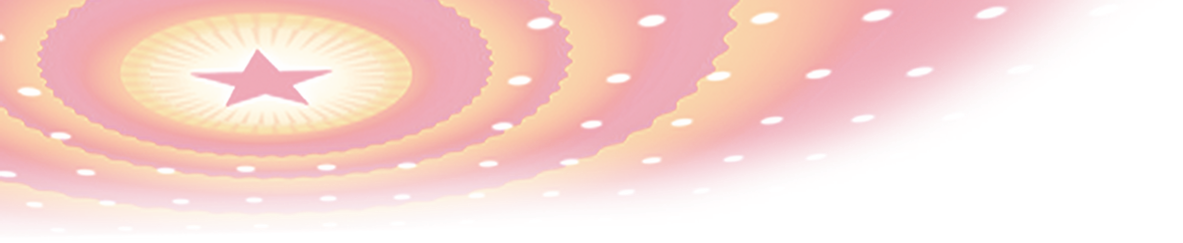 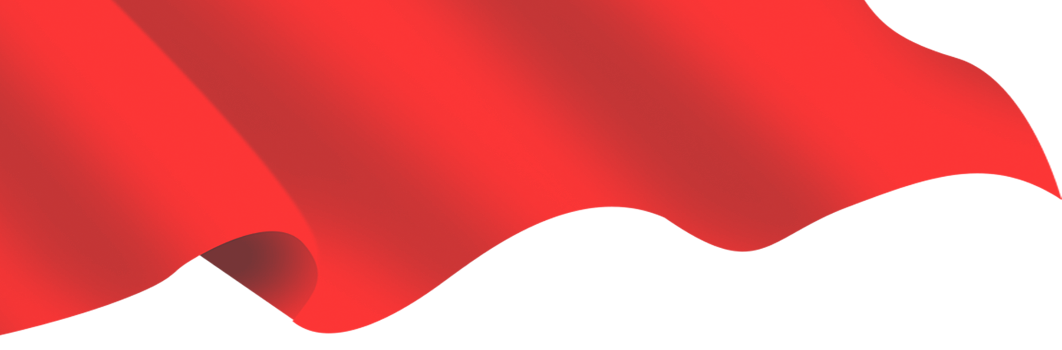 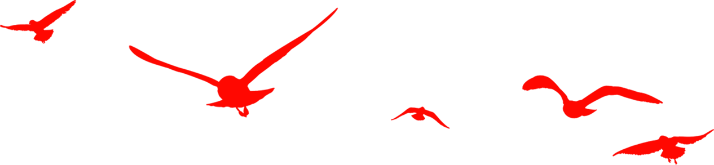 谢谢大家
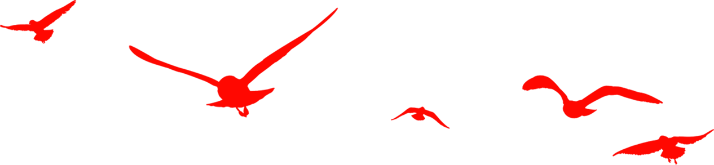 20XX
主讲人：AiPPT
时间：20XX